Informatique et Science du Numérique
Sommaire
Présentation du projet
Organisation du travail en équipe
Explication d’une partie du projet
Utilisation responsable du numérique
Difficulté rencontrée
Bilan personnel
Présentation du projet
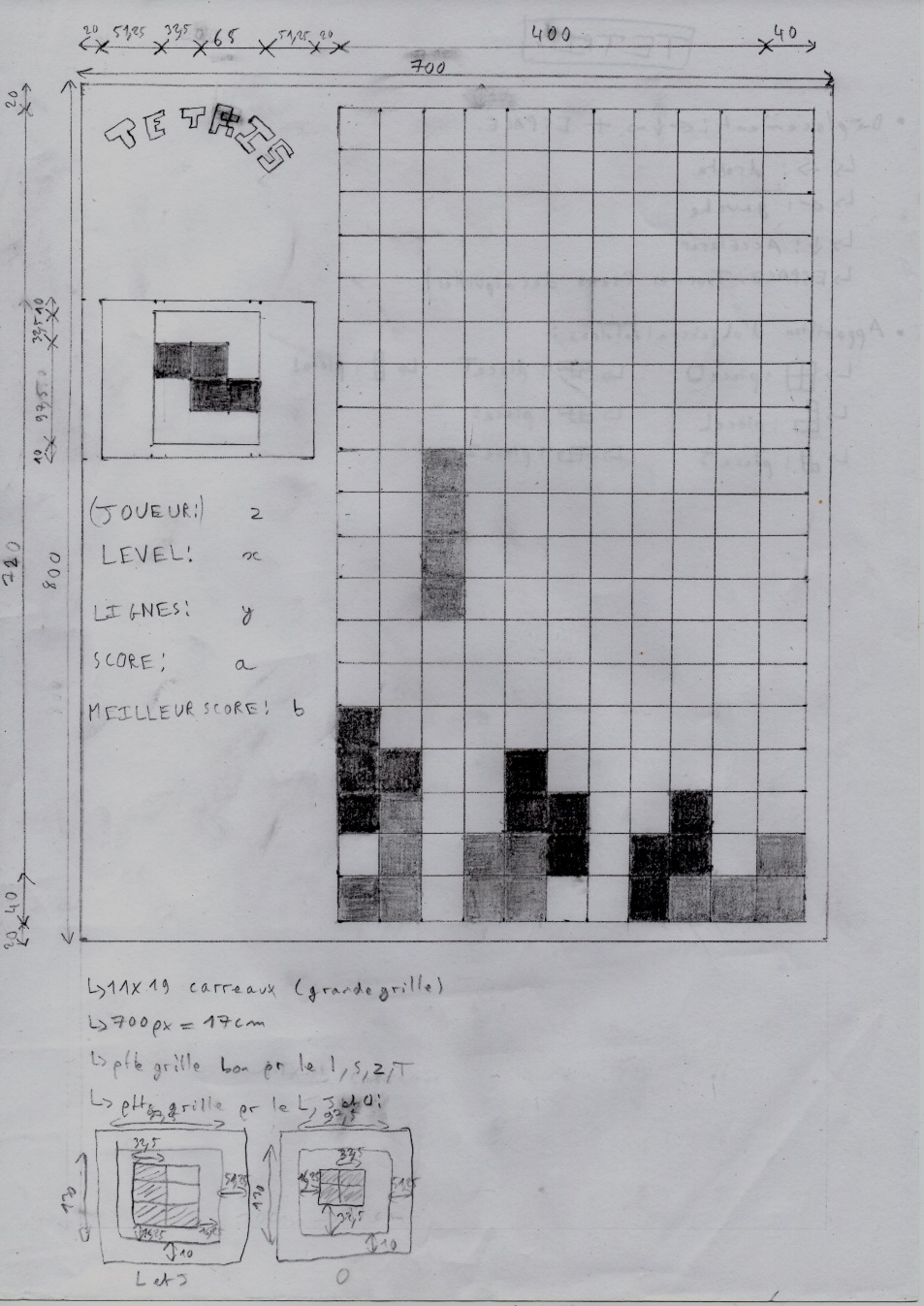 Organisation du travail en équipe
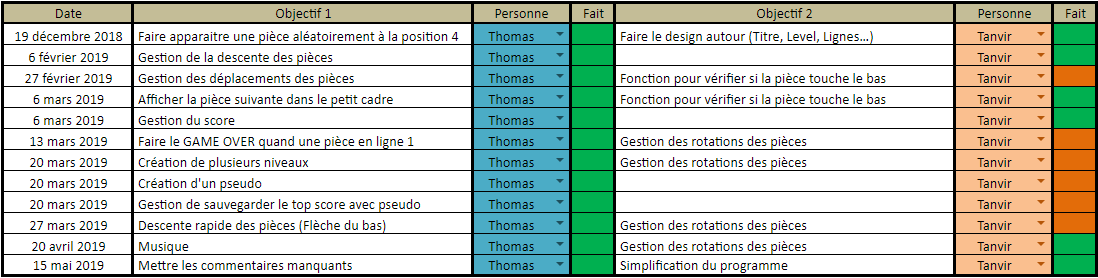 Système du meilleur score
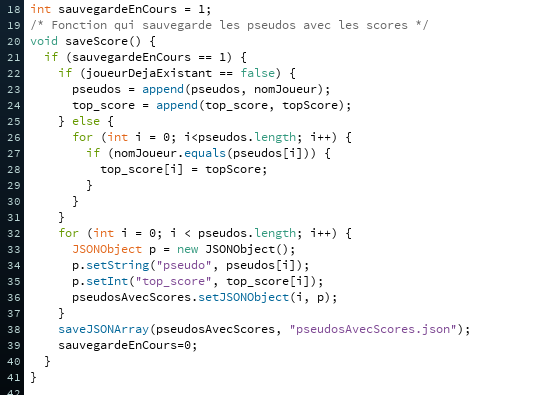 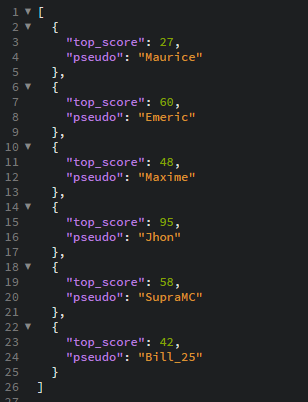 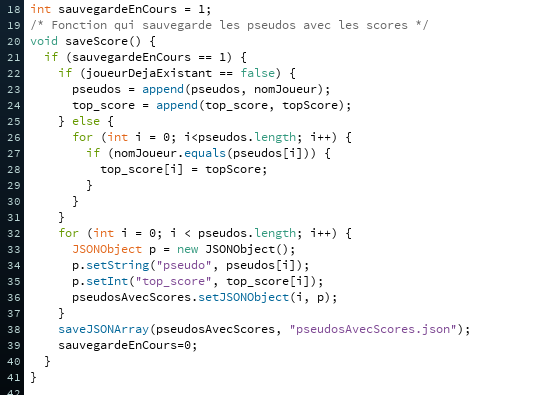 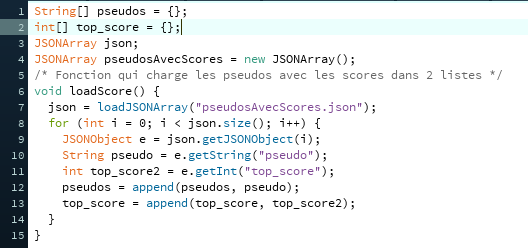 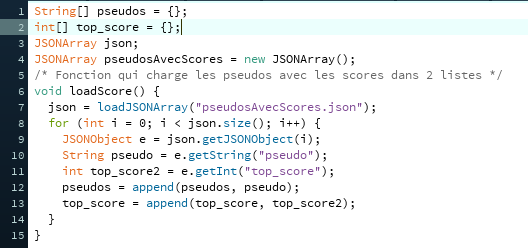 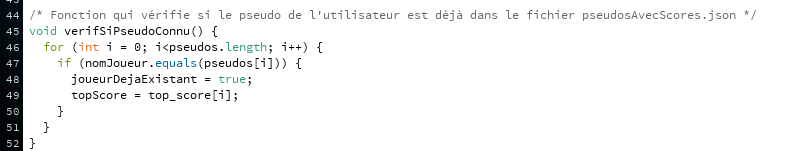 Utilisation responsable du numérique
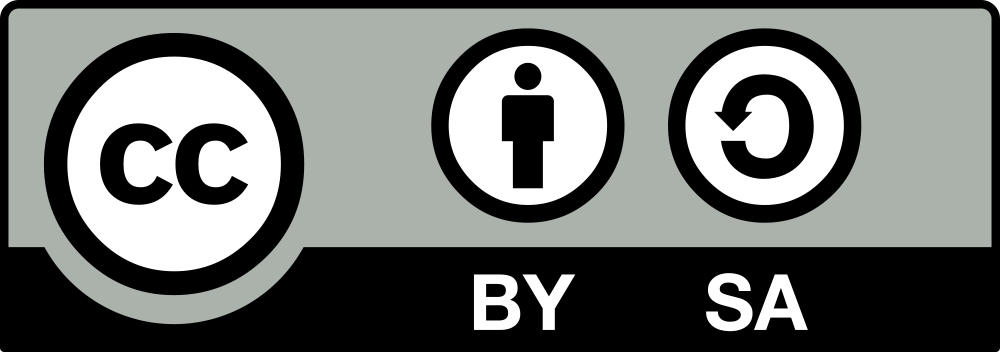 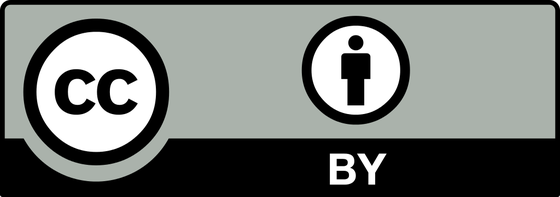 Difficulté rencontrée
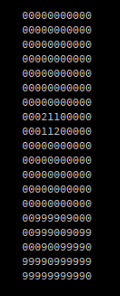 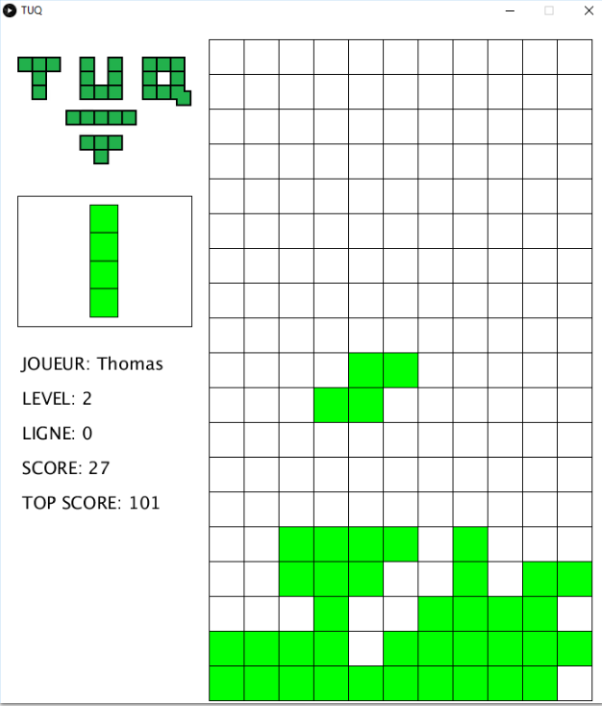 Bilan
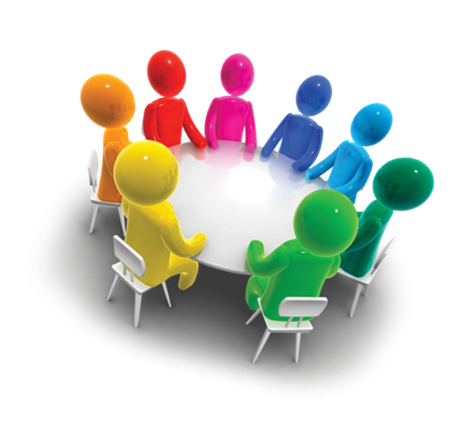 Merci de votre attention
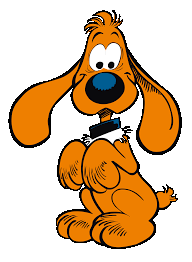